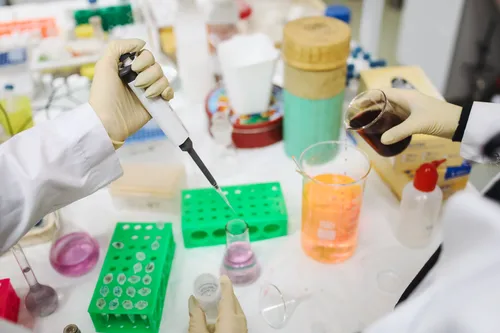 Welcome to UWB Physical Sciences!
Chemistry
BA, BS (general), BS (Biochem)

Physics (Evinn Hickey, advisor)
BA, BS

Earth Systems Science
BS (contact IAS advisers)
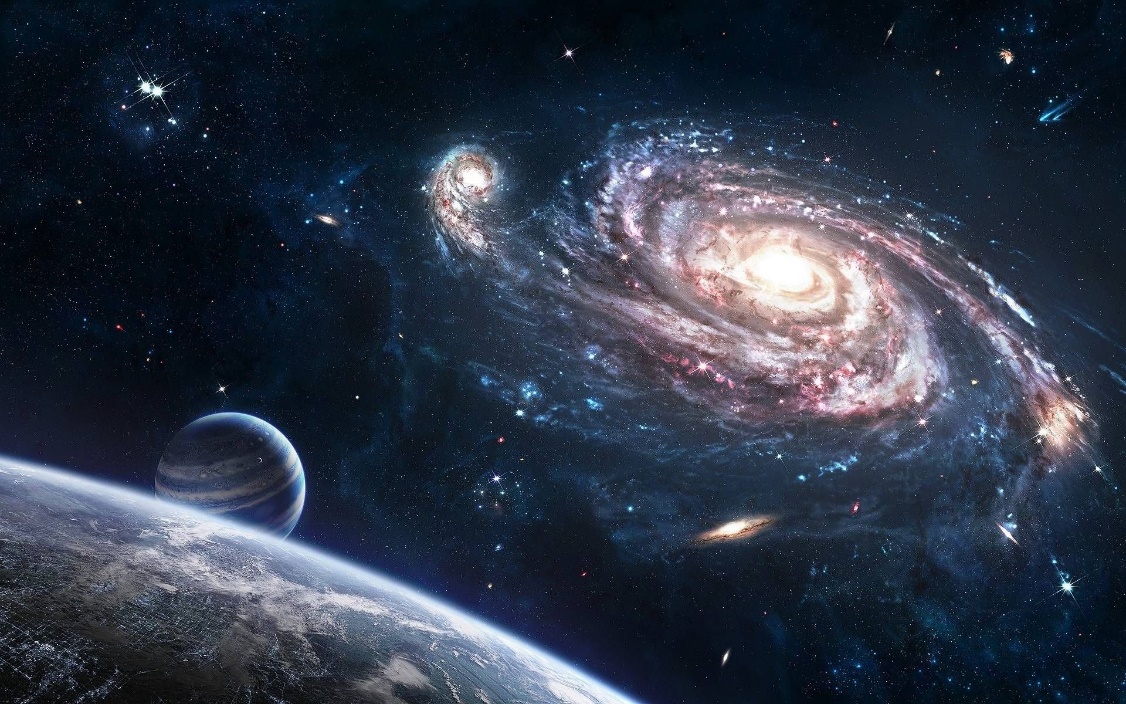 7/6/21
Amy Feldman-Bawarshi| afeldman@uw.edu
Today we will talk about…
DEGREE AUDITS! Degree Requirements
Planning out your coursework
Graduation Applications 
Petitioning Requirements
Related Minors
Pre Health Options
Academic Advising
Getting involved on campus
Amy Feldman-Bawarshi| afeldman@uw.edu
Course Planning Resource: Degree Audits
You can access your degree audit through myPlan!
Check once per quarter!
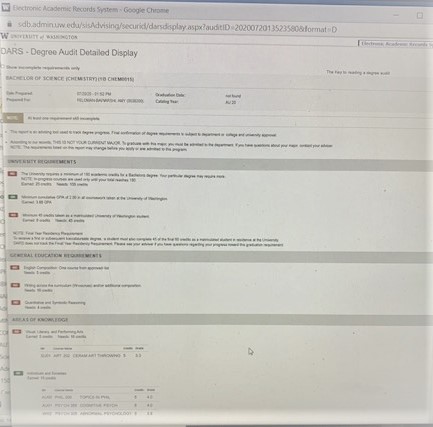 You must fulfill all requirements as listed on degree audit; students cannot graduate with any incomplete (RED) requirements on their degree audits.
Course Planning Resource: Degree Checklists
Chemistry Degree ChecklistsBachelor of Arts Bachelor of Science (general)Bachelor of Science (biochemistry)
Amy Feldman-Bawarshi| afeldman@uw.edu
Course Planning Resource: MyPlan
Utilize MyPlan!

Map your courses listed on your degree audit onto your MyPlan (using the degree checklist and other tools such as time-schedule)
Course Planning Resource: Time Schedule
Utilize UWB’s Time Schedule!

You can use the current quarter time schedule (for accurate information on courses offered in a given quarter), but also past quarter time schedules (to see what courses have been offered in which quarters in the past—this doesn’t mean they will be offered in future quarters, but it’s possible (also check with your adviser).
Degree Requirements
You are responsible for ensuring the completion of all degree requirements.

Visit CHEMISTRY Websites→ DEGREE REQUIREMENTS tab

Always use web for current information (DON’T Bookmark!): 
A. Chemistry Degree Checklist
B. Biochemistry Degree Checklist
C. BA Chemistry Degree Checklist

BOOKMARK the Chemistry Course Descriptions website

Check your Degree Audit once per quarter on MyPlan!
This decides whether or not you can graduate. Make sure it is correct.
If you think a requirement should be marked as complete, but it is not:
	1) Reload your audit.
	2) Send your advisor an email if you have a question.
	(include your full name and student ID number)
Amy Feldman-Bawarshi| afeldman@uw.edu
Planning Your Coursework
Get familiar with the Time Schedule.
Visit www.uwb.edu  Current Students  Resources  Time Schedule
   (www.uwb.edu/registration/time.)
Plan out a tentative schedule on your MyPlan App.
Visit www.myplan.uw.edu
Run your degree audit!
Search for courses!
Make a plan!
Note: Planning coursework does not register you!You must click the “Registration” button in the upper right
Amy Feldman-Bawarshi| afeldman@uw.edu
Research
How to find a research opportunity:
View chemistry website
Inquire with your faculty
UWB Undergrad Research Website
BCHEM 498/499 https://www.uwb.edu/chemistry/research
Graduation Applications
Students should file for their graduation up to two quarters in advance.  Example: If graduating in SPR22, file by first few weeks of AUT21 (before WIN22 registration).  

Students must make appointments with their academic advisors to file for graduation. 

Students will receive Graduation Senior Priority (GSP) in the last two quarters. This allows them to register at 6 am on the first day of registration for a particular quarter.  You must track the UWB Academic Calendar for registration dates. It is your responsibility to follow the UWB Academic Calendar.
Petitioning Requirements
You might want to take a course that is not on the standard list of options. 
(Example:  A Seattle campus chemistry or physics upper division level elective)

You must petition any courses not on your degree audit!

Run your degree audit and compare your transcript:
1) What requirements might not be fulfilled that should be?
2) Are there any courses at the bottom of the audit (“Other Courses”) that are not counting towards anything that might?

Petitions: Visit the Chemistry or Physics website and click the “Student Forms & Resources” tab if you think a course should count!
Amy Feldman-Bawarshi| afeldman@uw.edu
Minors (You must OFFICIALLY declare with advisor)
You can take any minor at any campus!
www.uw.edu/uaa/advising
	→ Academic Planning → Majors & Minors → Undergraduate Minors
Some common choices for UWB Chemistry or Physics Majors
Business
Mathematics
Biology (Biochemistry Majors, it’s easy to get a UWB biology minor!) 
Computer science & software engineering 
Information Technology

So many choices!
RUN DEGREE AUDITS TO SEE REQUIREMENTS!
Amy Feldman-Bawarshi| afeldman@uw.edu
PRE-ALLIED HEALTH
https://www.uwb.edu/pre-health

Pre-Health Advising
Explore
Prepare
Getting Experience
Events
Timeline
Medicine
Dentistry
Nursing
Occupational Therapy
Optometry
Pharmacy
Physical Therapy
Physician Assistant
Veterinary Medicine
Academic Advising
Set up an appointment online at:
www.uwb.edu/CHEMISTRY OR 
www.uwb.edu/physics
(click the scheduling button on the right side)
We’re here to help YOU!

Navigating policies and procedures

Finding campus resources and information

Course planning and registration assistance

Exploring careers and graduate school possibilities

Moral and administrative support in the face of difficulties
Try to visit once per quarter!
Amy Feldman-Bawarshi| afeldman@uw.edu
Student Clubs & Student Groups
Browse our clubs at www.uwb.edu/sea/clubs

You can complete any minor at any campus!
www.uw.edu/uaa/advising
	→ Academic Planning → Majors & Minors → Undergraduate Minors

BWISE: Women in Science and Engineering UWB Chapter
Chemistry Club!
Physics 
Biology
TrickFire Robotics

Don’t see a group you want to join? — Make one!
Amy Feldman-Bawarshi| afeldman@uw.edu
Jobs or Internships?
Visit www.uwb.edu/careers for resources on how to build your professional network and develop an internship or job search strategy.

Start planning now! Think like a professional!
— afeldman@uw.edu
Jobs?
afeldman@uw.edu
Science research
  Teaching sciences
  Healthcare
  Forensics
  Engineering
  Energy production
Pharmacology
Medicine
Dentistry
Manufacturing
Quality Assurance
Technology development
Much more!
Summary
DEGREE AUDIT! (YOUR RESPONSIBILITY to meet all requirements)
Get involved on campus. It will help you succeed and have more fun.
Consider a minor. It is a good way of diversifying your skills.
Make sure you understand your degree requirements. You are responsible for ensuring their completion. Check your audit often!
Plan for Experiences . Research and other “experiential learning” like internships, volunteering, and studying abroad are valuable experiences. Planning early ensures you get experiences that are relevant to you.
Amy Feldman-Bawarshi| afeldman@uw.edu
Orientation Complete!Next Steps:		1) Online zoom appointments for those that need immediate assistance with registration due to CHEM 2XX issues.			2) Set up one-on-one advising appointment in SUM 2021 or AUT 2021 quarter for long-term planning.
Amy Feldman-Bawarshi| afeldman@uw.edu